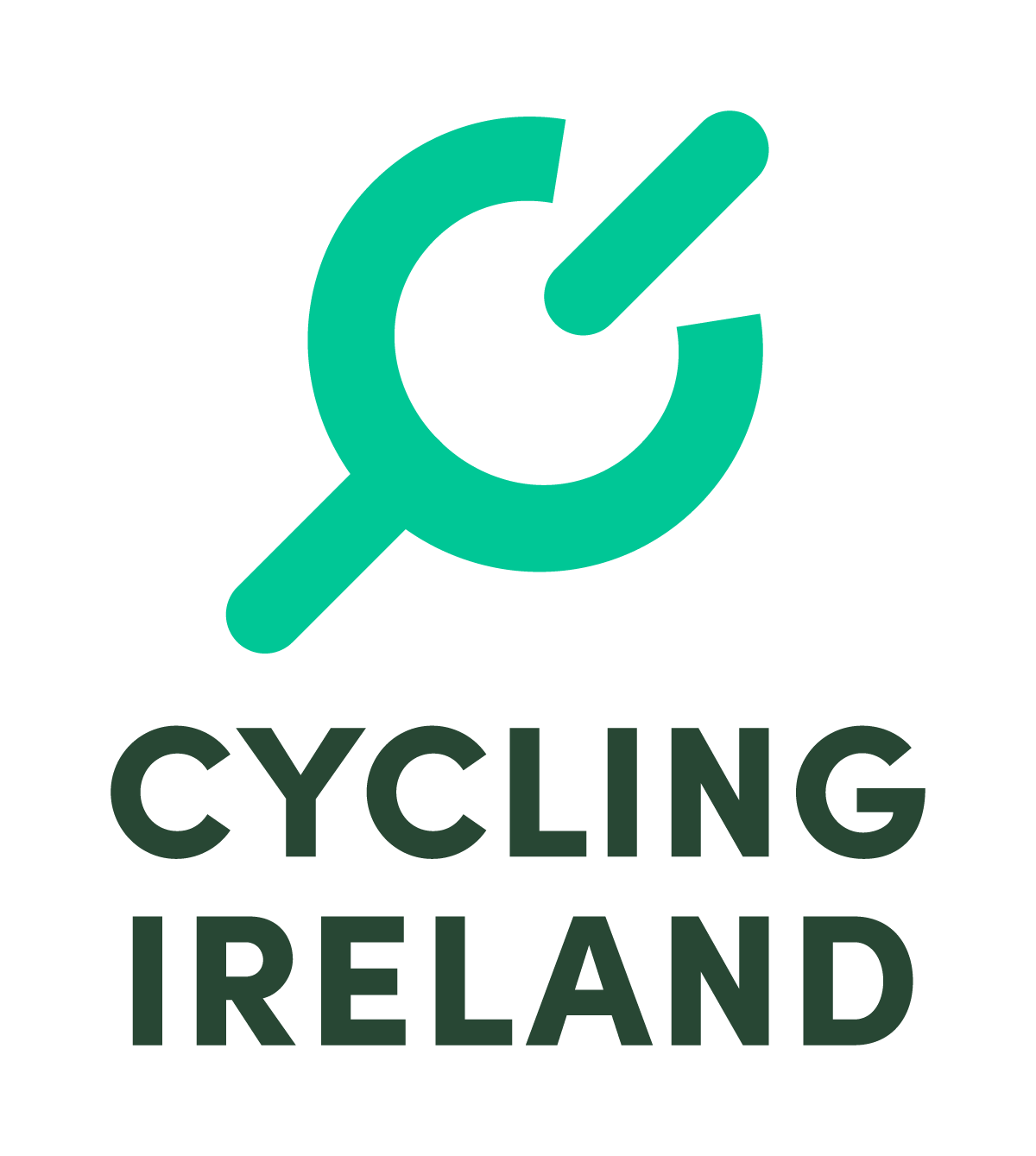 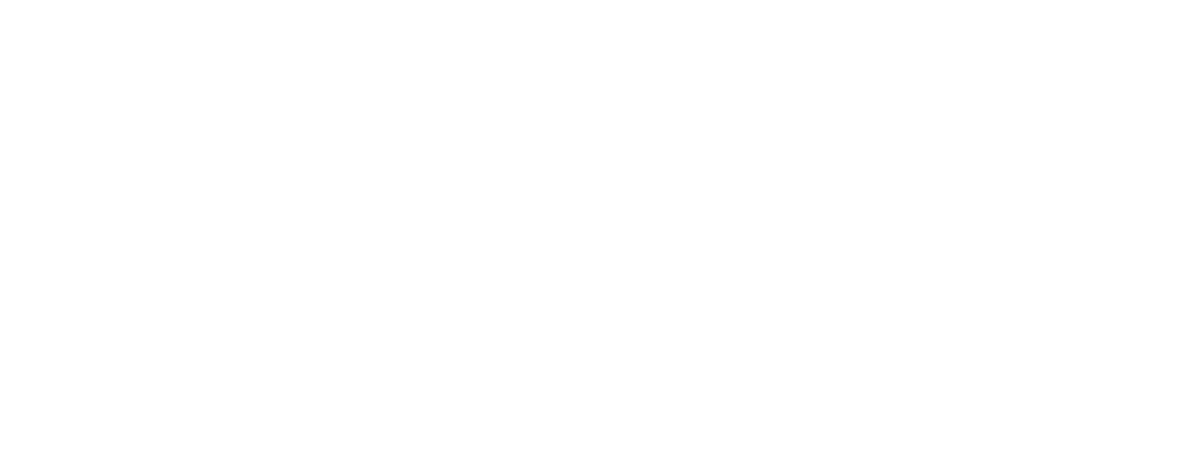 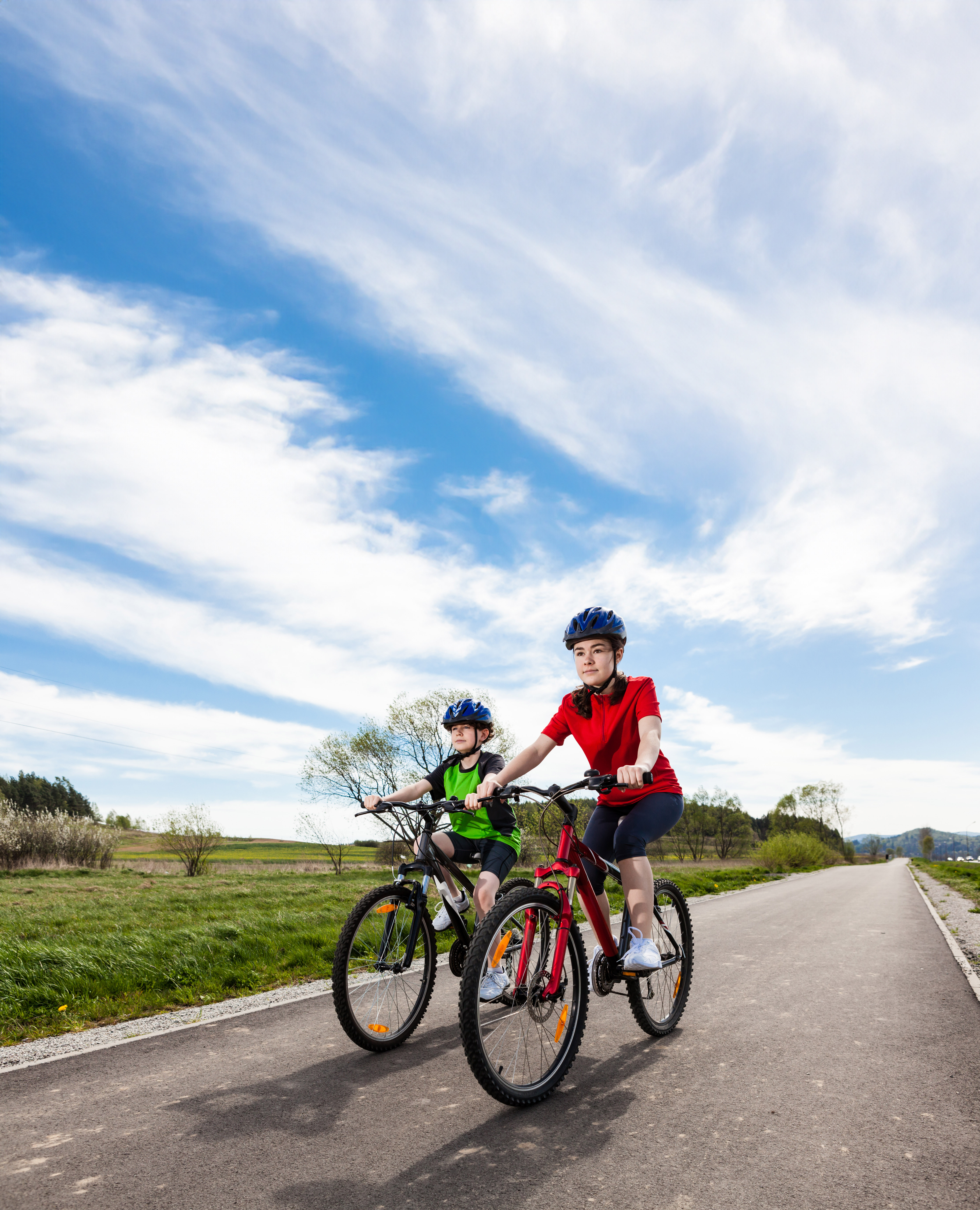 Digital For Sport 
Challenge
14/11/24
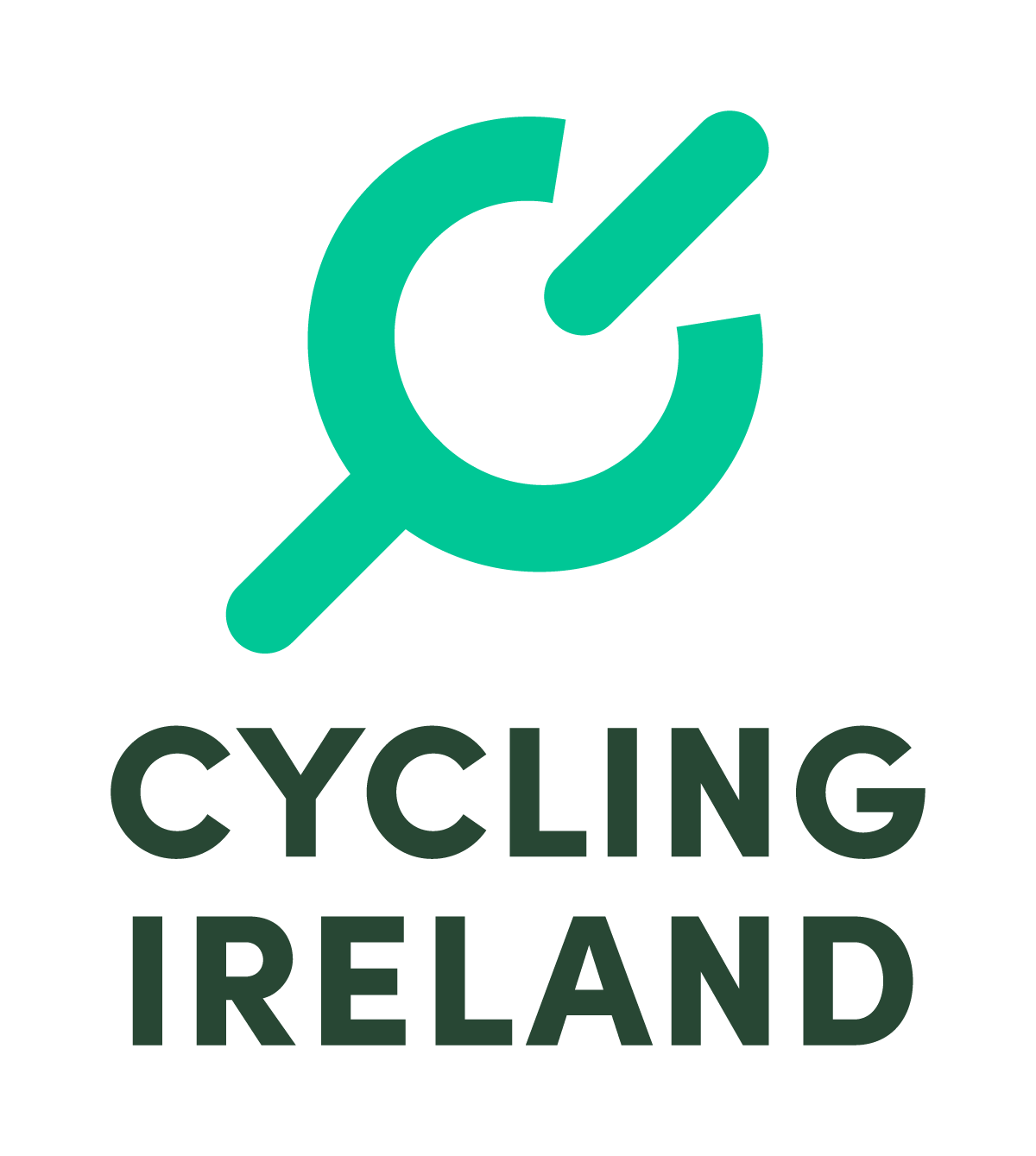 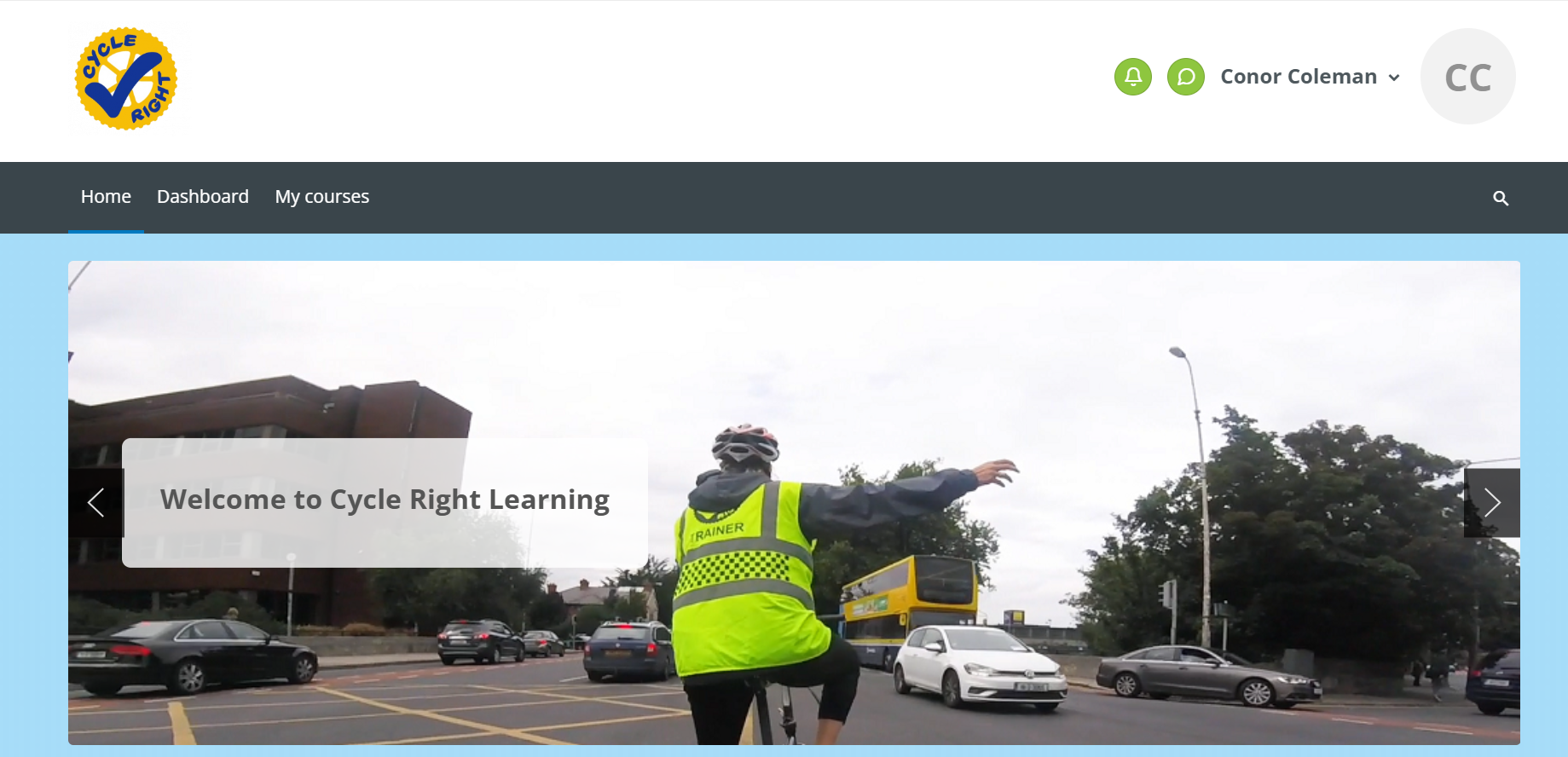 Cycling Ireland (CI) currently provides road safety awareness and safe cycling e-learning modules. 

There are currently 2 e-learning courses: 

Road Users 
Parents and Guardians
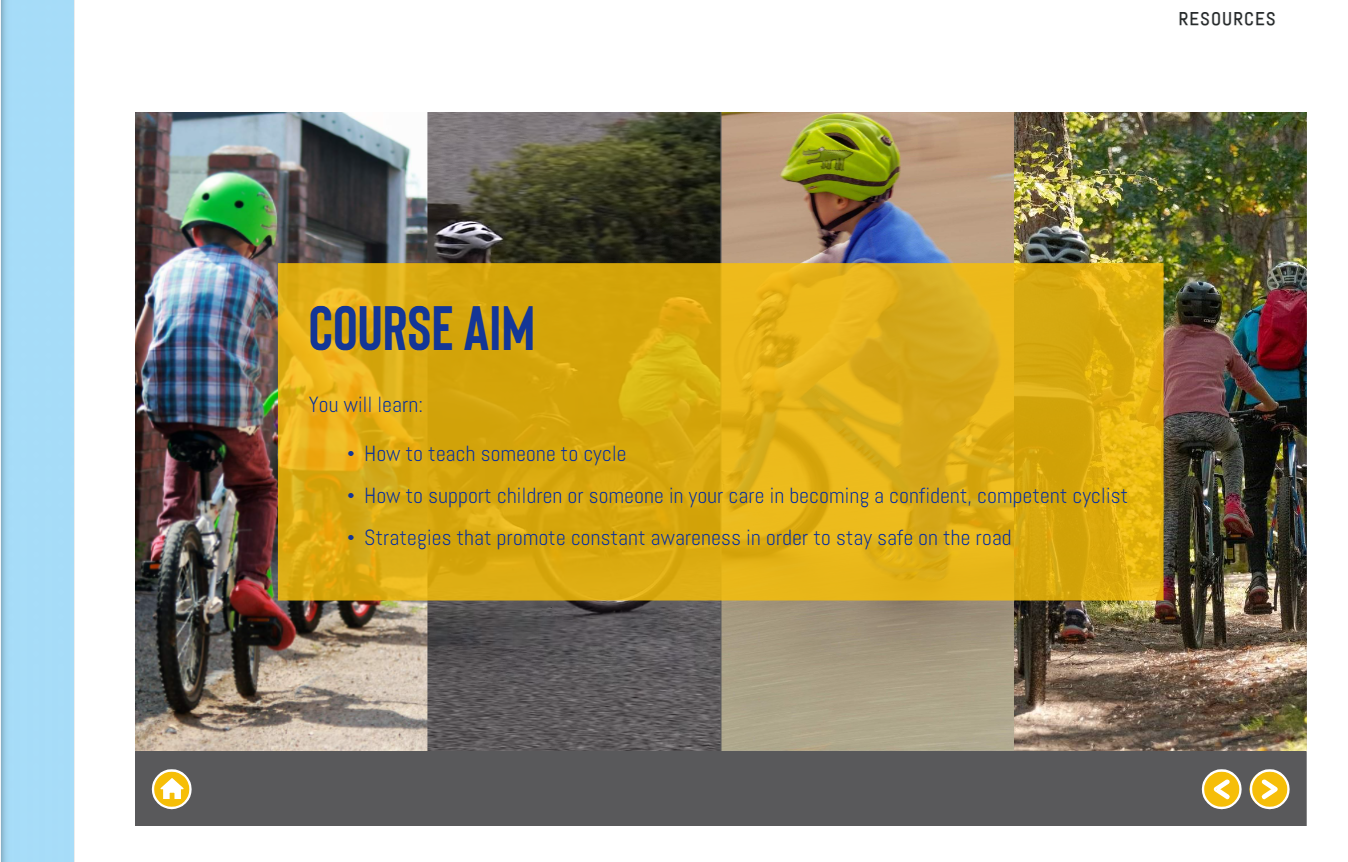 Why are we here?
Modernise and Reflect Brand ID

Current content is dated
(a) Current courses require redevelopment 

(b) Hosting provider
User Friendly

Current format and interface is cumbersome and difficult to navigate
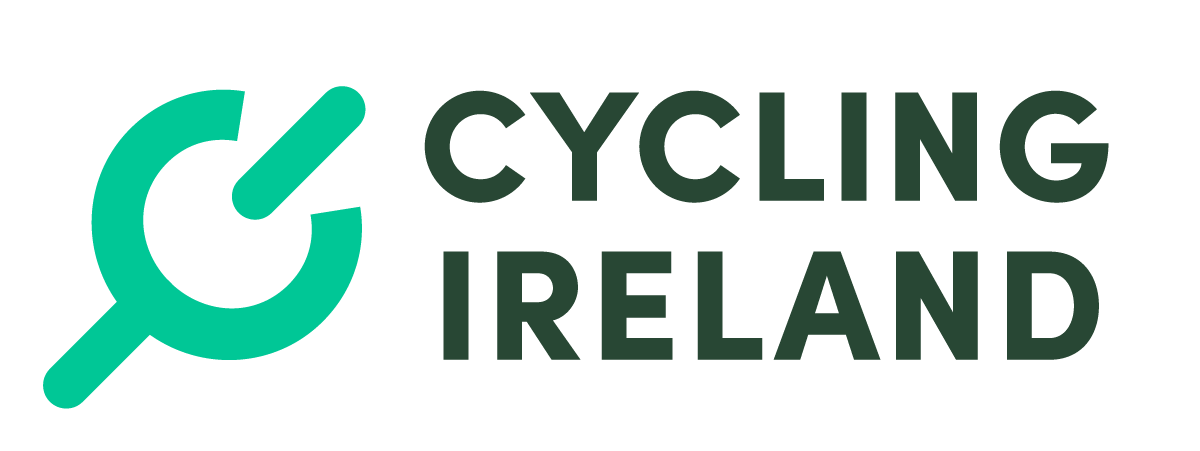 Hosting 

Requires a platform that issues auto-certification and provides user data readily and easily
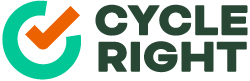 Purpose and Uses of the E-learning Course
Informing all Road Users
Allowing for education and upskilling on demand
For Education Programme participants
Streamline program delivery
For Coaches, Parents and Educators
Provides a vital tool for education or homework element to maintain engagement between practical course contact time
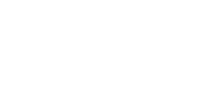 Thank You
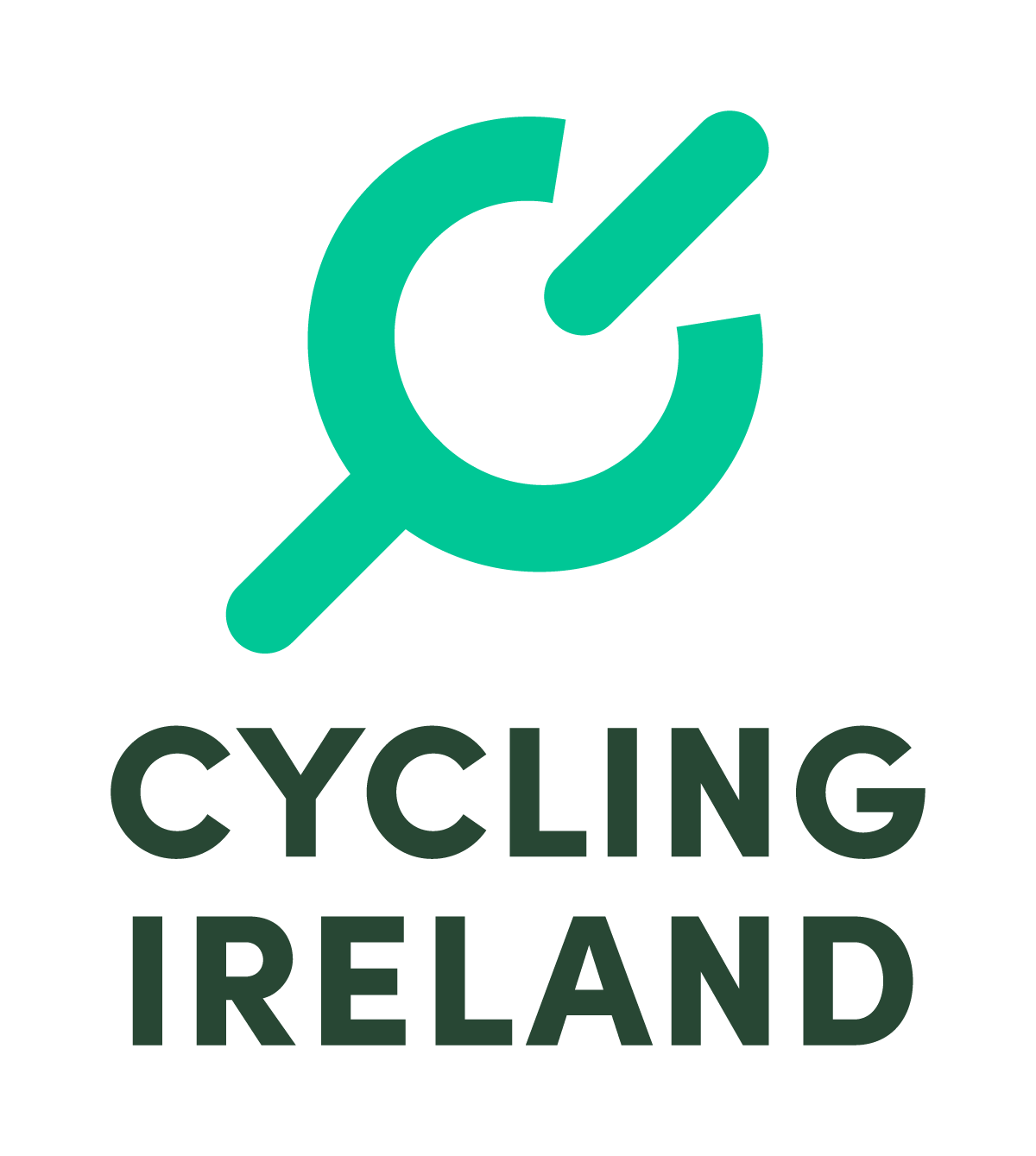